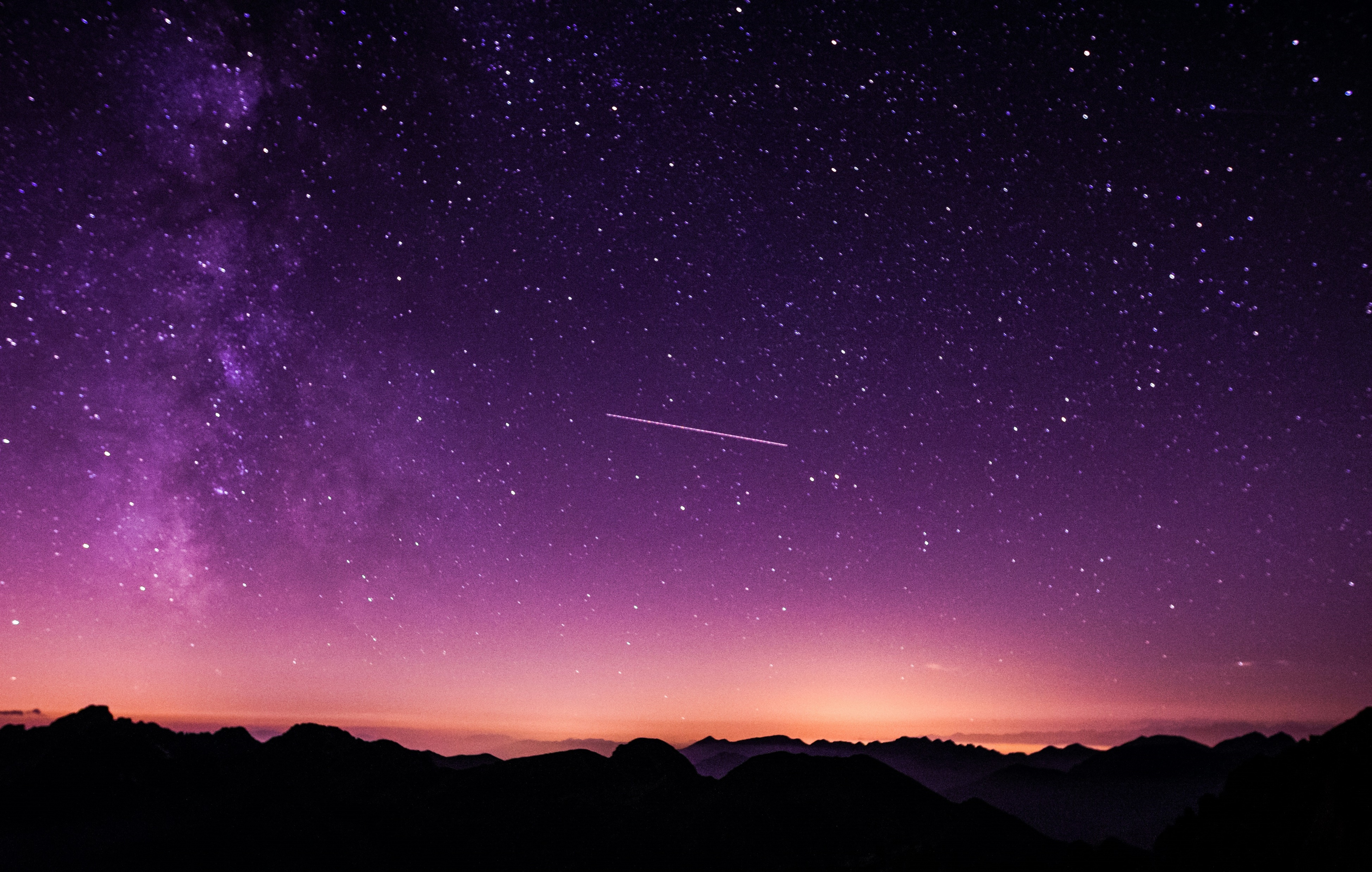 The Heavens Declare
Psalm 19:1-6
They Testify God’s Glory
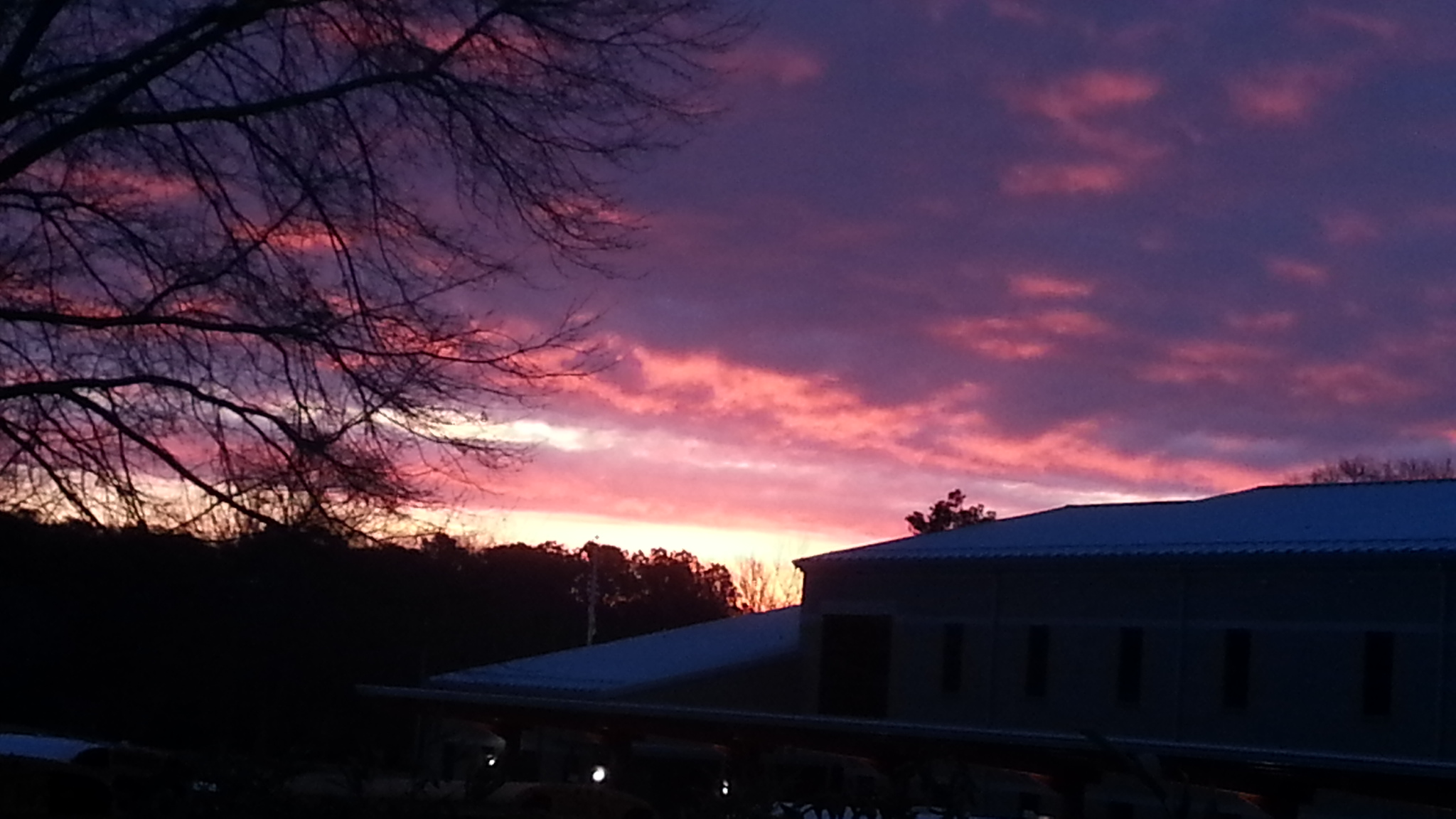 Romans 1:19-20
Psalm 19:1-4
Testify To God’s Glory
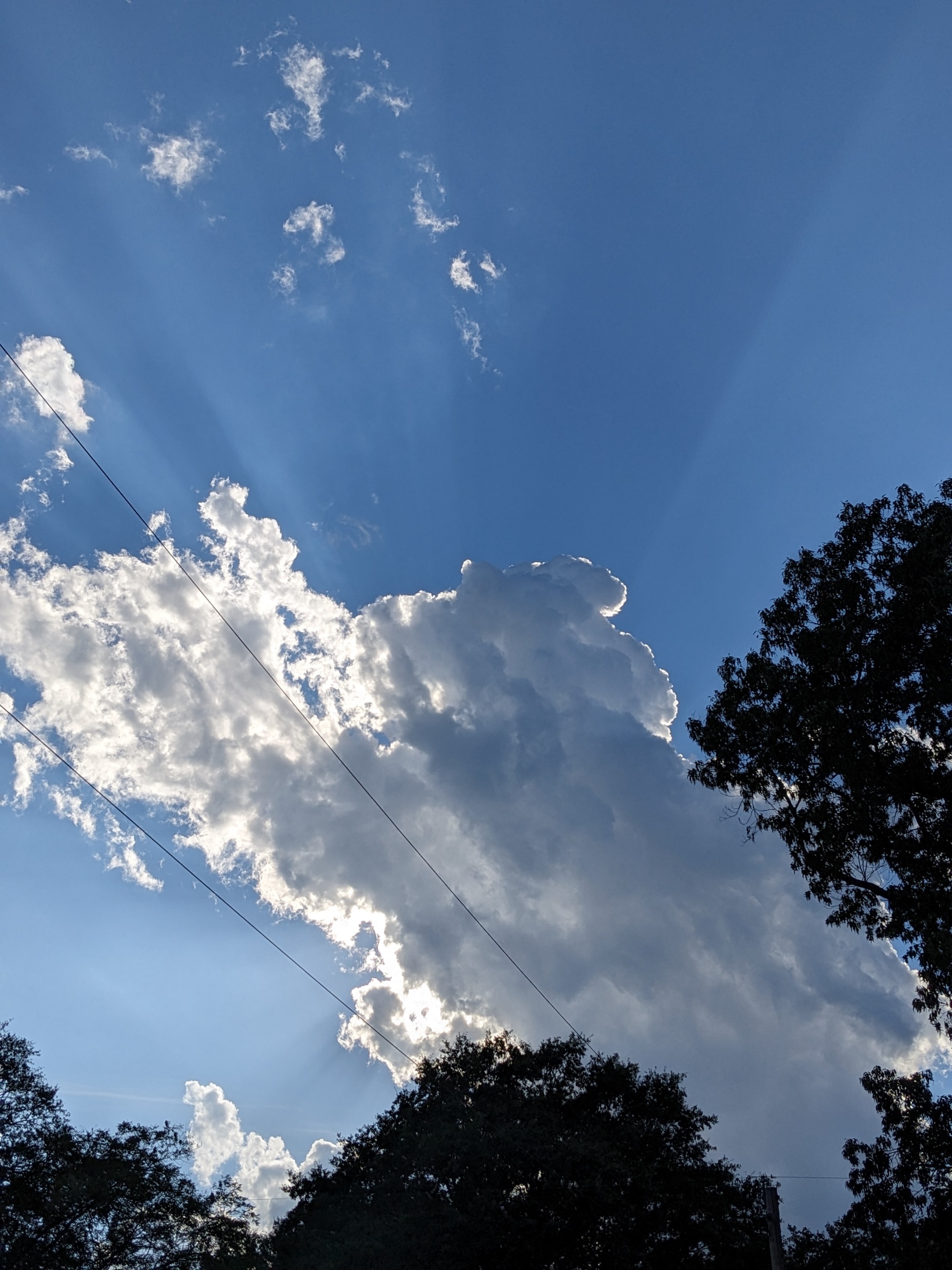 Effective
Psalm 8:3-4
Psalm 33:6
Testify To God’s Glory
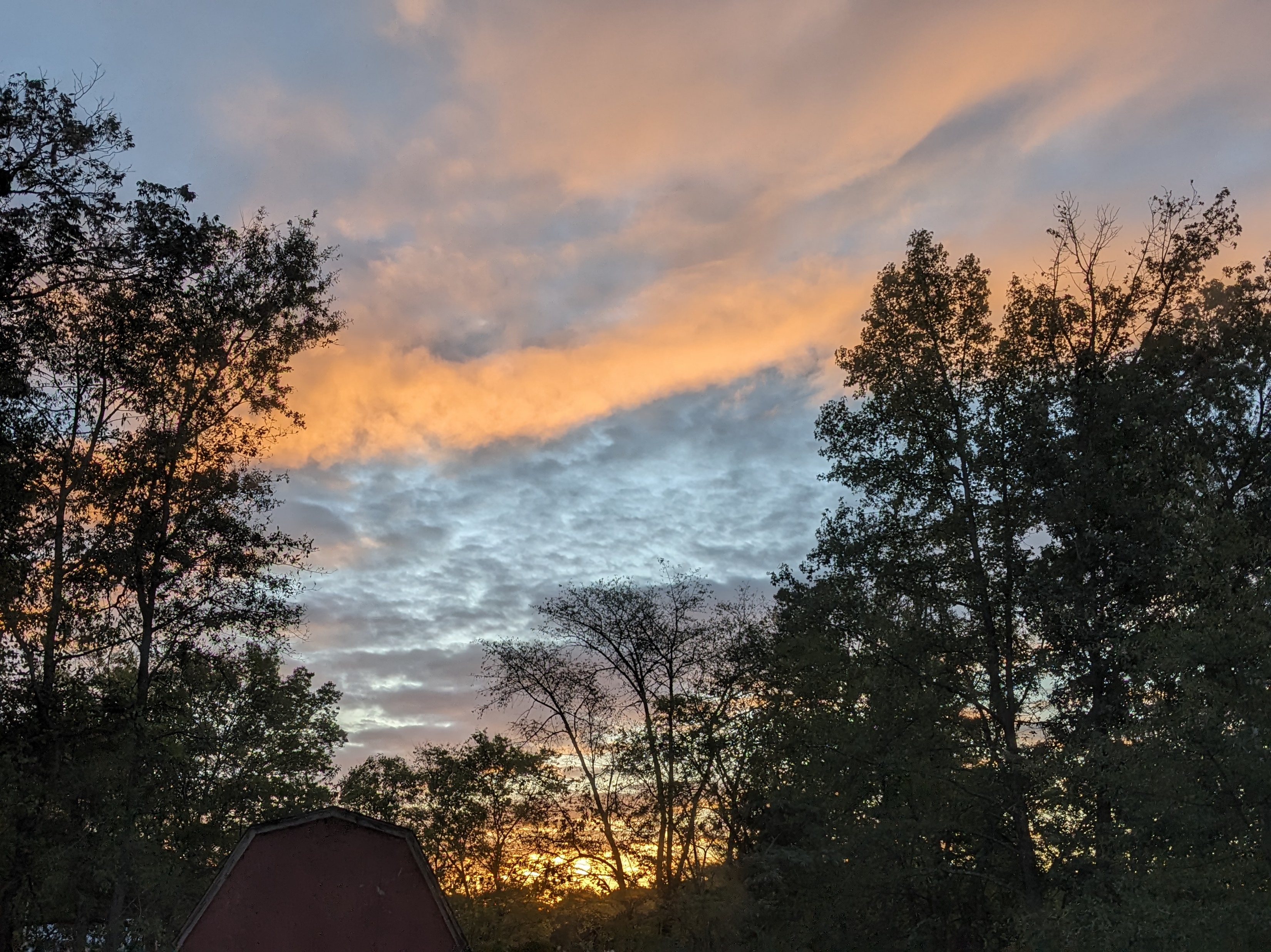 Effective
Continual
Acts 14:17
Hebrews 11:3
Testify To God’s Glory
Effective
Continual
Silent
Genesis 1:1
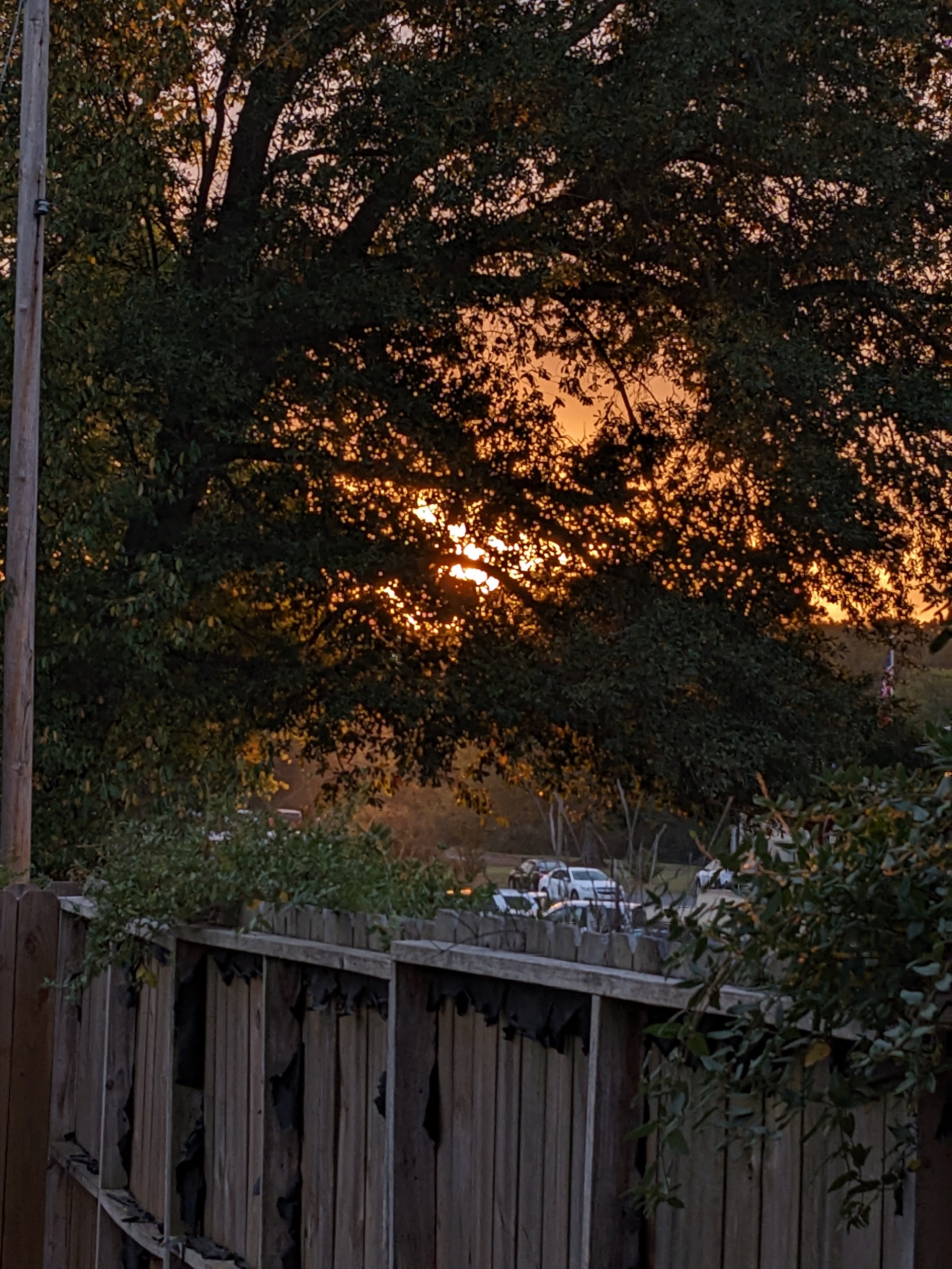 Testify To God’s Glory
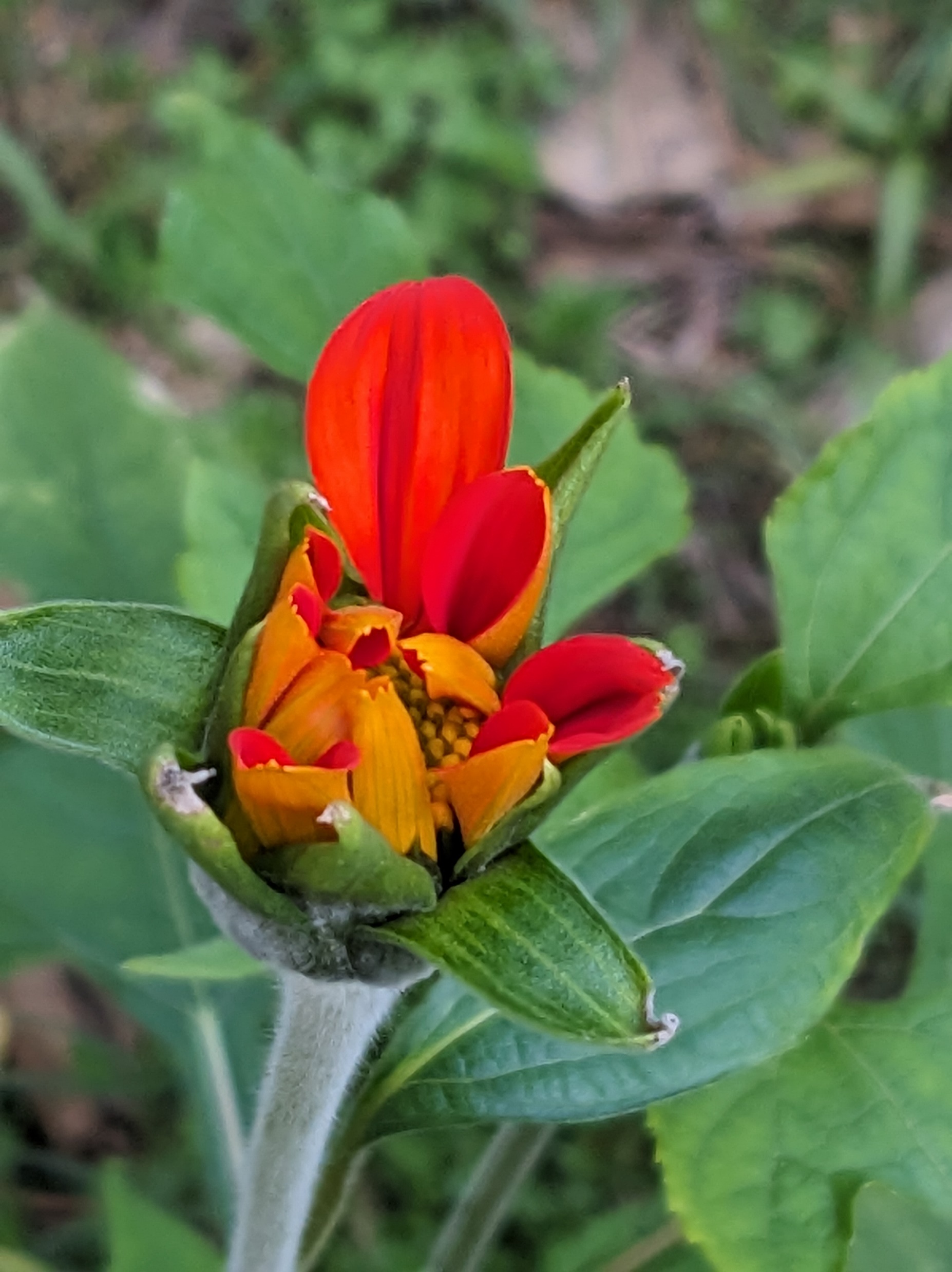 Effective
Continual
Silent
Universal
Romans 1:19-20  
Hebrews 3:4
Testify To God’s Glory
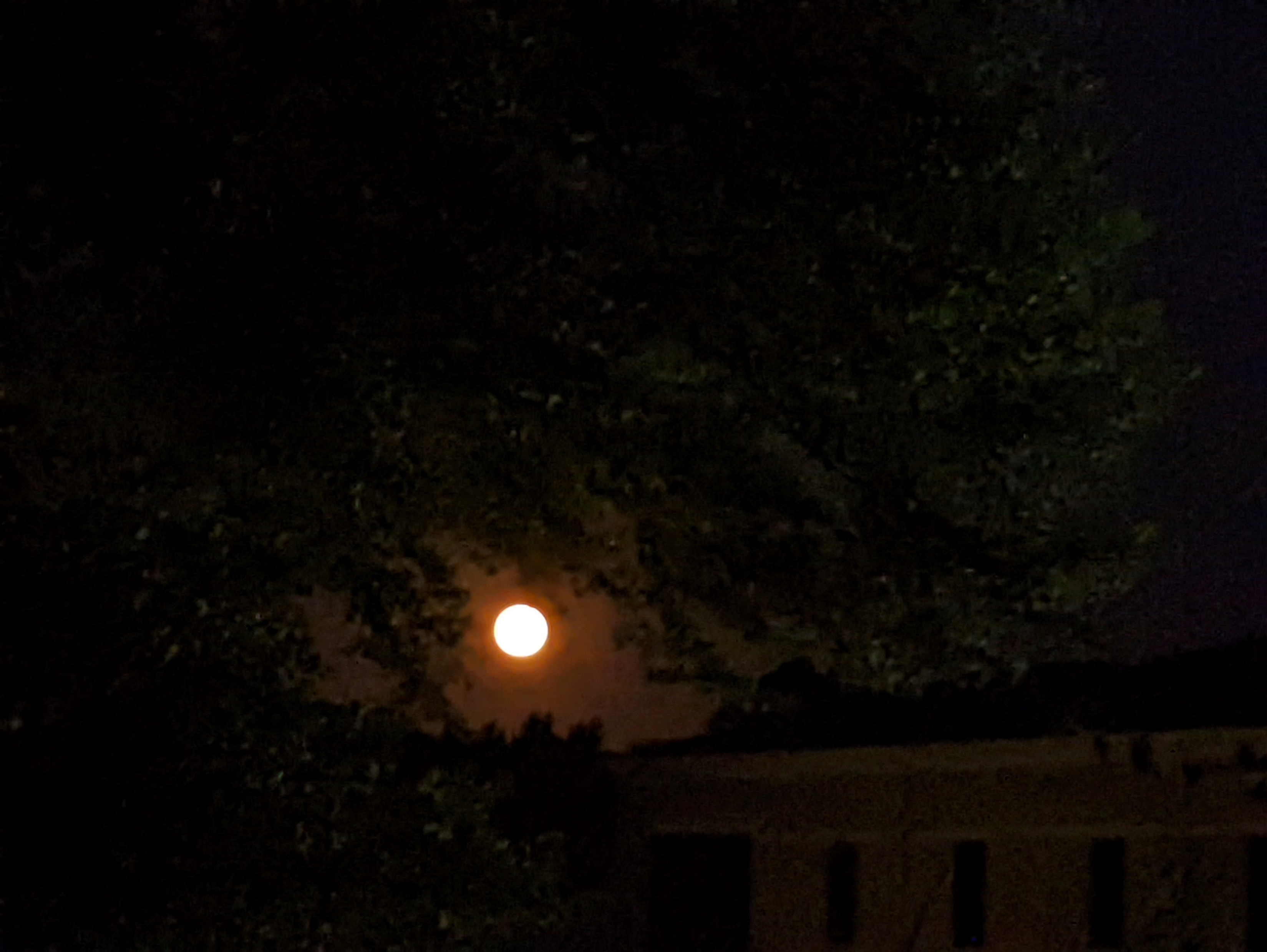 Effective
Continual
Silent
Universal
Clear
Psalm 19:4-6
Psalm 19:7-11
Romans 1:23